Индия
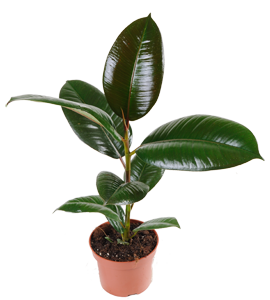 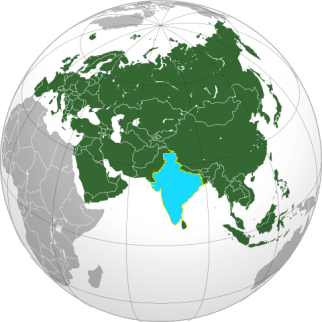 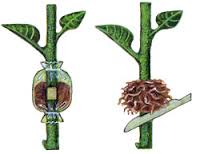 Фикус
Африка
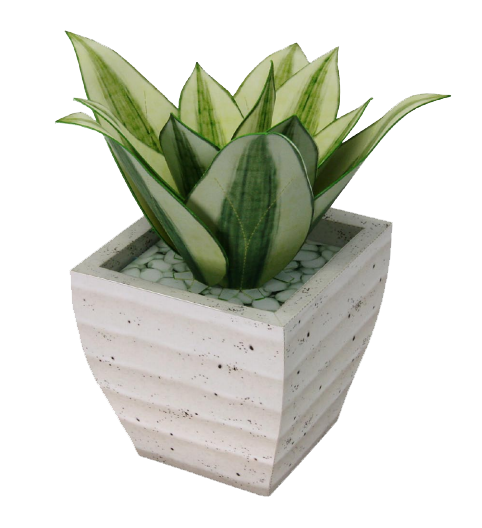 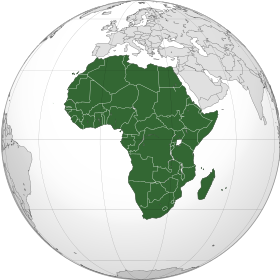 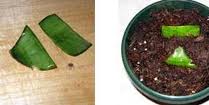 Сансевьера
Африка
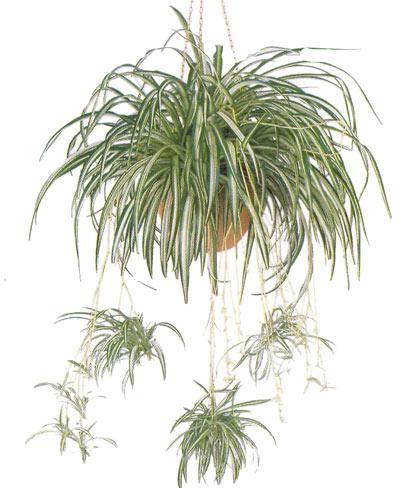 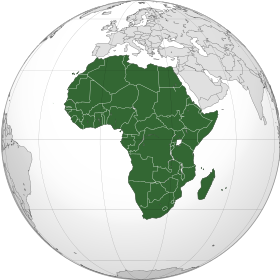 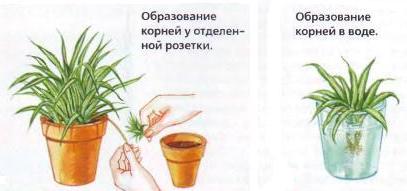 Хлорофитум
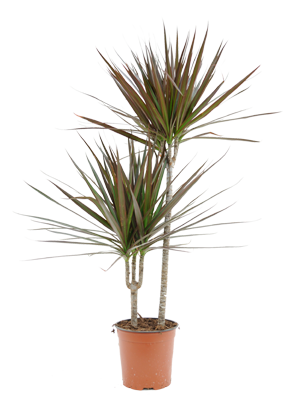 Африка
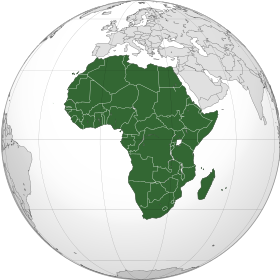 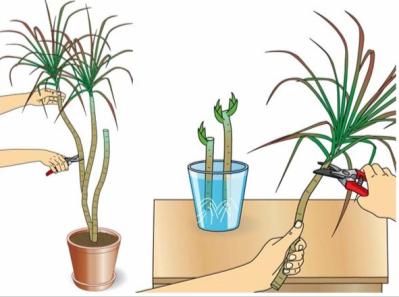 Драцена
Калла
Сансевьера
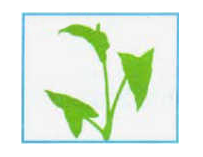 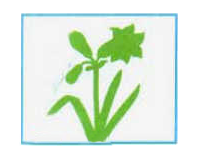 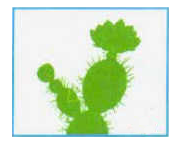 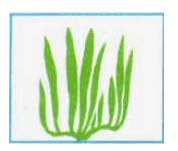 Гиппеаструм
Кактус
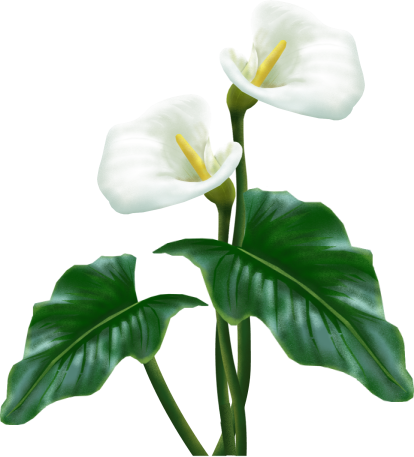 Угадай растение
Это растение имеет красивые цветки с желтыми пестиками, гладкие листья. 
      Этот цветок похож на белокрыльник болотный .
      Второе название каллы – комнатный белокрыльник.
      Калла родом из Африки.
Калла
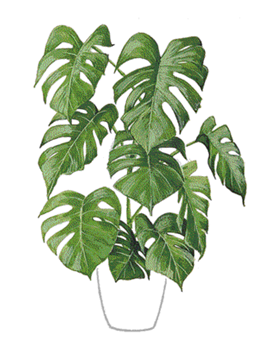 Монстера – это мощная лиана из тропических лесов Южной Америки. 
      У неё большие листья с вырезами.
       Название произошло от слова «монстр» – чудовище .
      У неё длинные воздушные корни.
Монстера
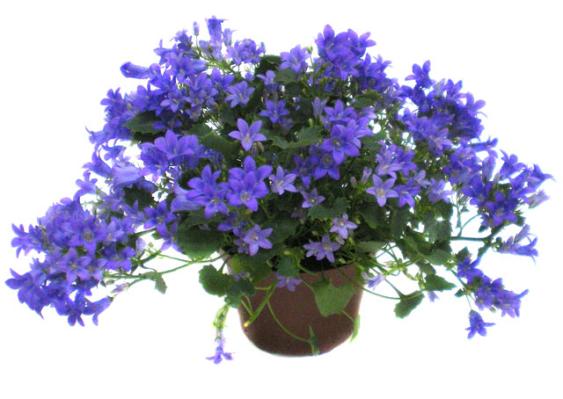 У колокольчика много цветков. 
      Стебли длинные и свисающие, листья мелкие.
       Чаще всего колокольчики голубо-го и фиолетового цвета.
      Родина этого растения – Италия.
Колокольчик
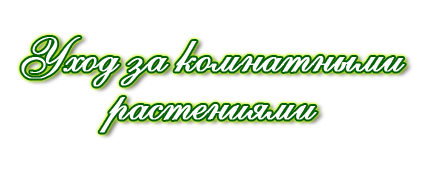 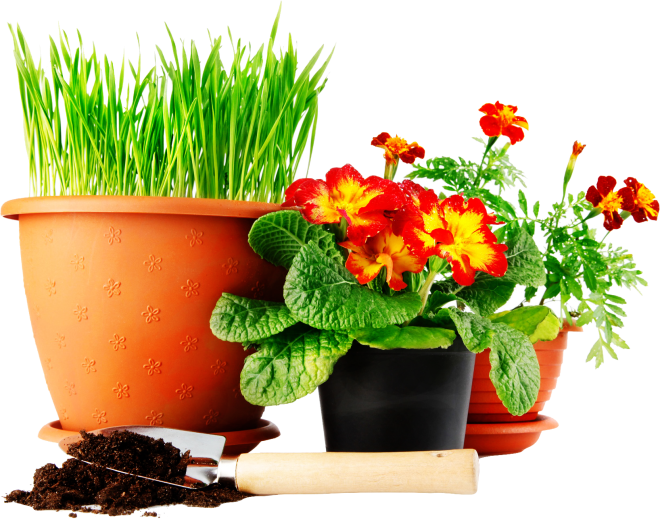 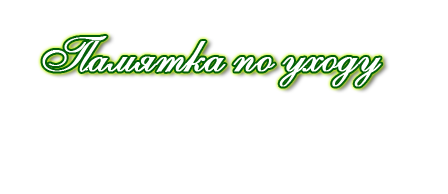 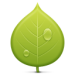 Учитывать отношение растения к свету

Поливать водой комнатной температуры

Почва должна быть слегка влажной

Лейку при поливе держать низко над горшком

Рыхлить только на поверхности и по краю горшка (очень аккуратно, чтобы не повредить корни)

Крупные гладкие листья очищать от пыли
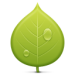 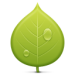 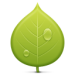 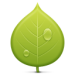 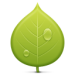 Дренаж
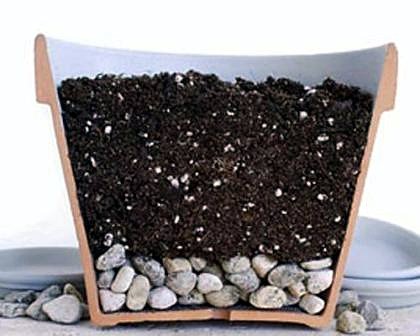 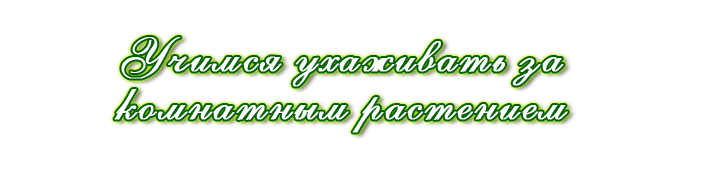 Цель работы: 


Оборудование:


Ход работы:


Оценка выполненной работы:
Уход за растением
Палочки, опрыскиватель, тряпочка, вода
Рыхлили землю, опрыскивали, протирали листья, поливали
Растения получили уход
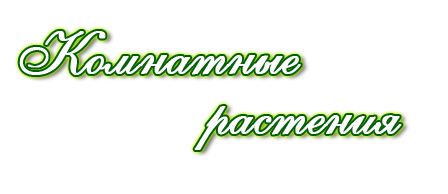 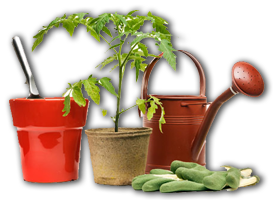 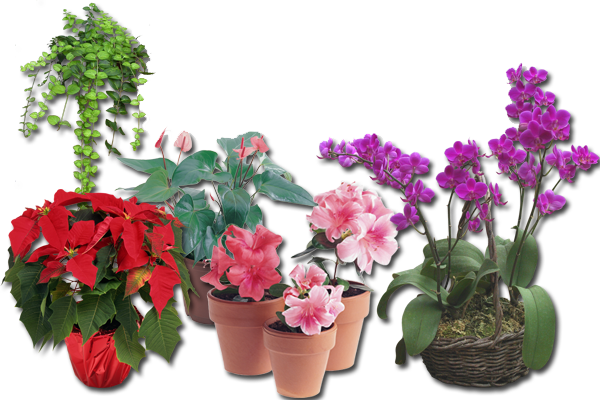